Нацыянальная бібліятэка Беларусі

Янка Купала

Паўлінка

Літаратурная віктарына
Назавіце адну з першых выканаўцаў ролі Паўлінкі ў аднайменным спектаклі:
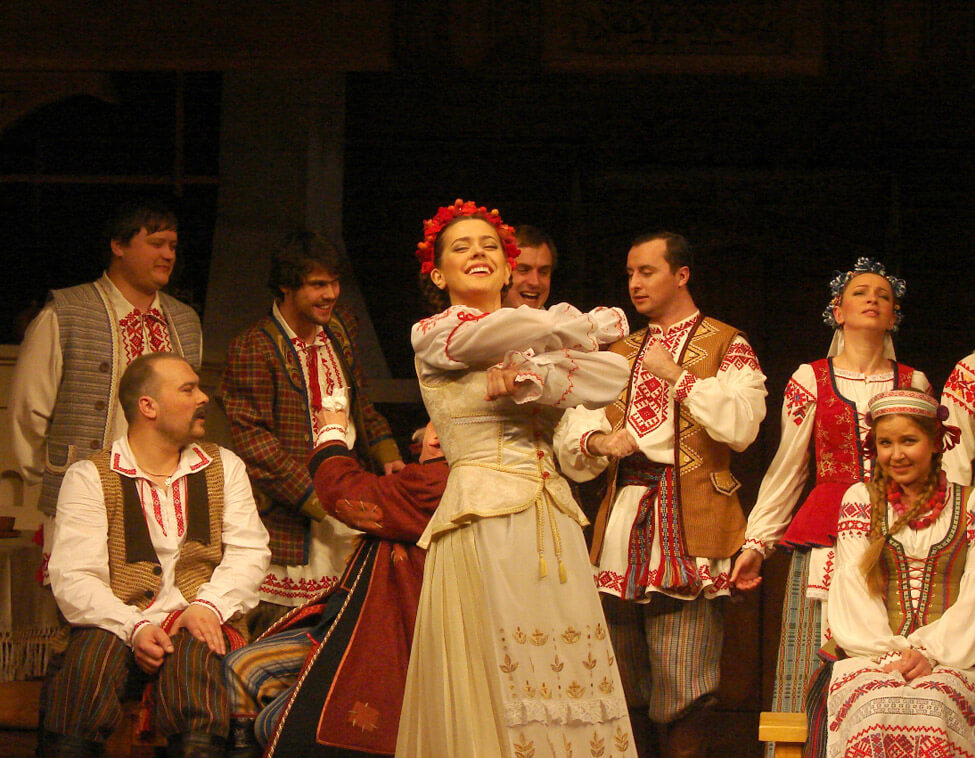 Паўліна Мядзёлка
Галіна Макарава
Стэфанія Станюта
правільных адказаў няма
Гэта правільны 
адказ!
Наступны слайд
На жаль, адказ няправільны
Паспрабаваць зноў
Да якога драматычнага жанру належыць п’еса “Паўлінка”?
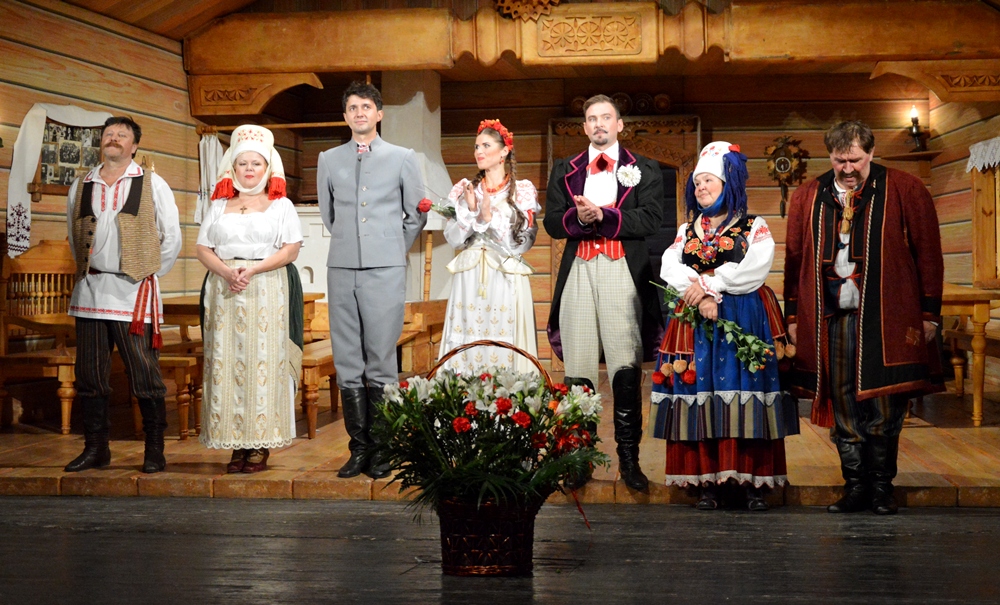 трагедыя
драма
камедыя
вадэвіль
Гэта правільны 
адказ!
Наступны слайд
На жаль, адказ няправільны
Паспрабаваць зноў
Дзе адбываюцца падзеі ў п’есе?
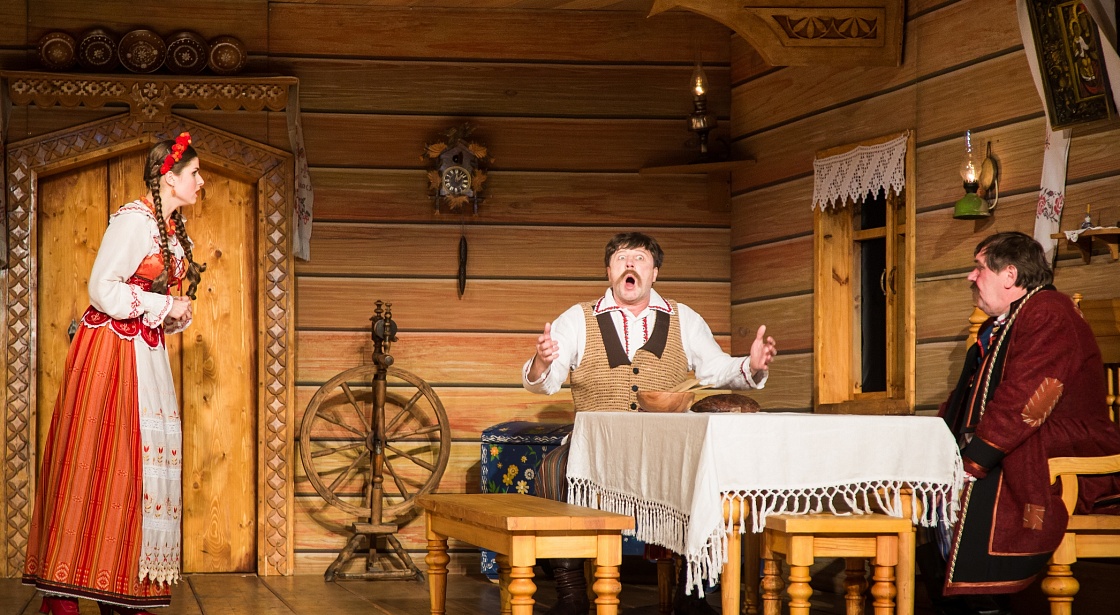 у хаце Пустарэвічаў
у карчме
у хаце Крыніцкіх
на кірмашы
Гэта правільны 
адказ!
Наступны слайд
На жаль, адказ няправільны
Паспрабаваць зноў
Калі адбываюцца падзеі ў п’есе?
на Вялікдзень
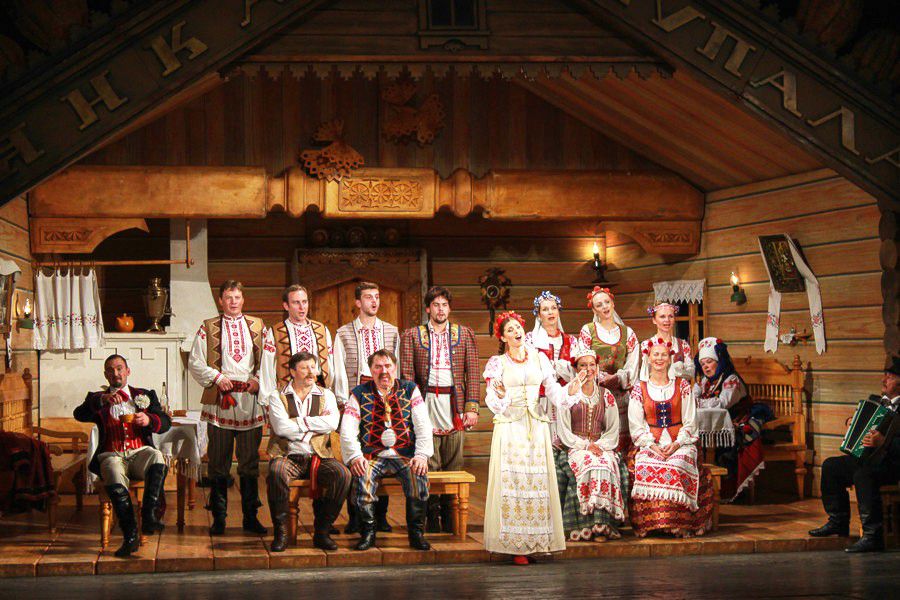 на Купалле
на Пакровы
на Каляды
Гэта правільны 
адказ!
Наступны слайд
На жаль, адказ няправільны
Паспрабаваць зноў
Якія з выслоўяў ужываюць героі п’есы?
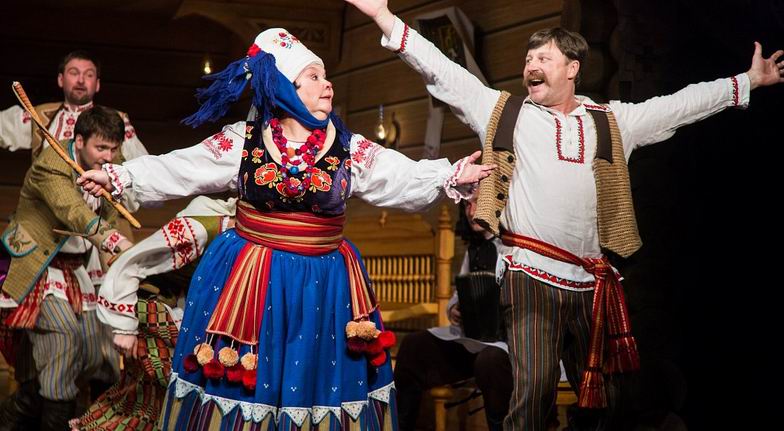 Агата Пустарэвіч: “тудэма-сюдэма”
Пранцысь Пустарэвіч: 
“Вось-цо-да”
Сцяпан Крыніцкі: “каханенькая, родненькая”
усе адказы правільныя
Гэта правільны 
адказ!
Наступны слайд
На жаль, адказ няправільны
Паспрабаваць зноў
Што ўгаварыў зрабіць Якім Сарока Паўлінку?
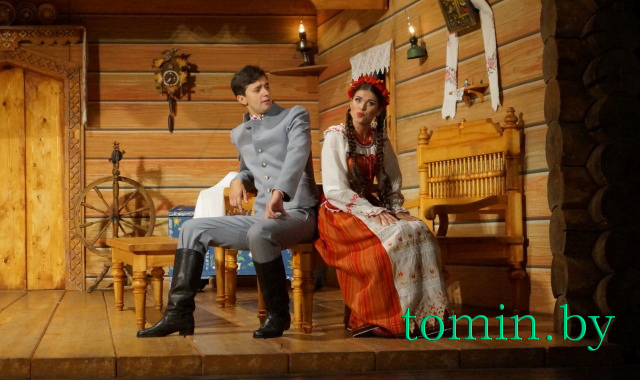 уцячы і абвянчацца тайком
расказаць бацькам пра каханне
паехаць разам з бацькамі на кірмаш
вывучыць на памяць “Песню пра Сокала”
Гэта правільны 
адказ!
Наступны слайд
На жаль, адказ няправільны
Паспрабаваць зноў
Дзе схавала Паўлінка фатаграфію Якіма?
сярод сваёй вопраткі
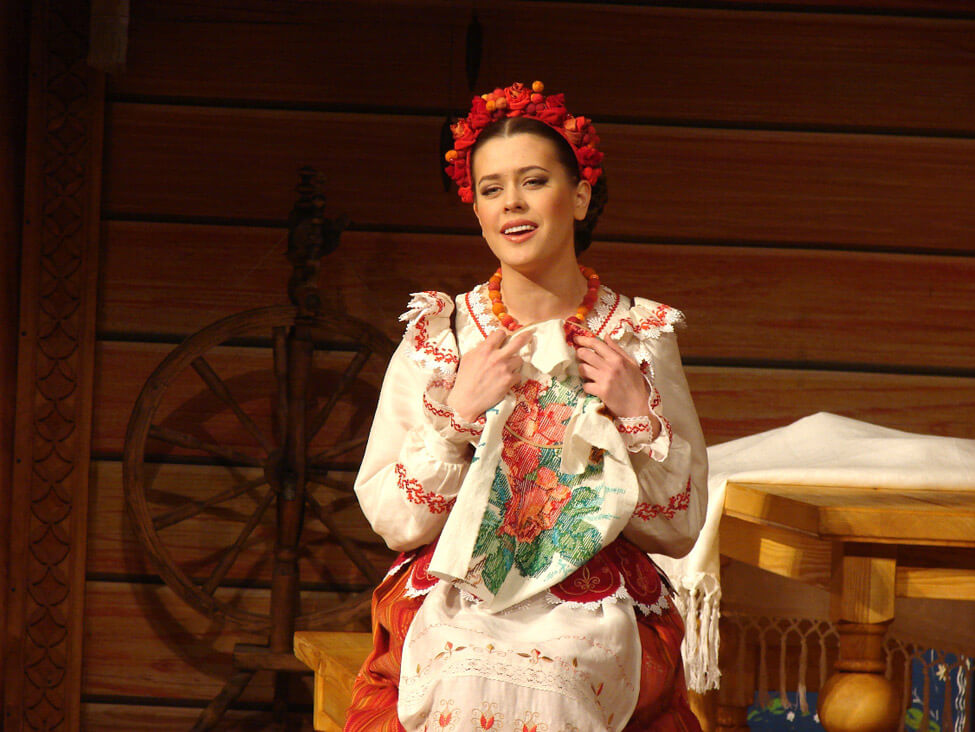 пад абрусам
пад дываном
за абразом
Гэта правільны 
адказ!
Наступны слайд
На жаль, адказ няправільны
Паспрабаваць зноў
Як называе бацька Паўлінкі Якіма Сароку?
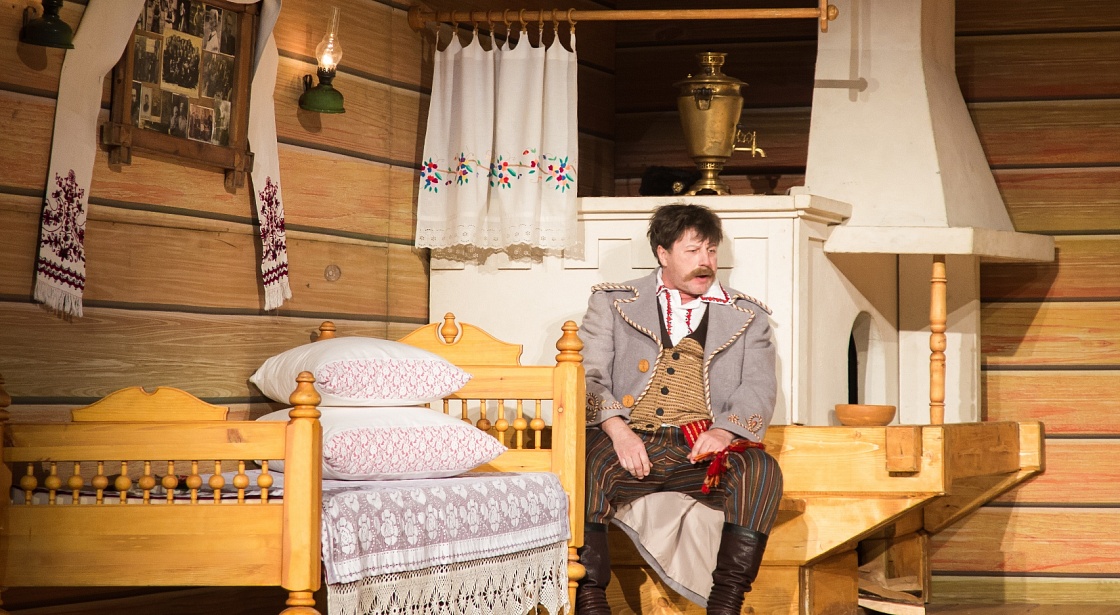 падманшчыкам
дармаедам
забастоўшчыкам
валацугам
Гэта правільны 
адказ!
Наступны слайд
На жаль, адказ няправільны
Паспрабаваць зноў
Што Сцяпан Крыніцкі зрабіў з фатаграфіяй Якіма Сарокі, калі яе знайшоў?
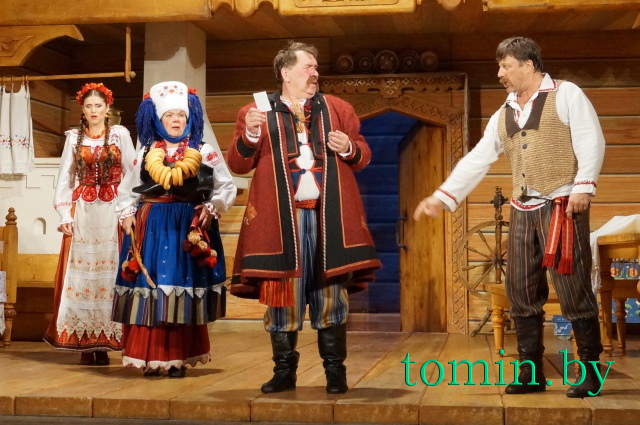 парваў
вярнуў Паўлінцы
паклаў назад
аддаў Быкоўскаму
Гэта правільны 
адказ!
Наступны слайд
На жаль, адказ няправільны
Паспрабаваць зноў
Да каго “падмазаўся” Быкоўскі перш, чым заляцацца да Паўлінкі?
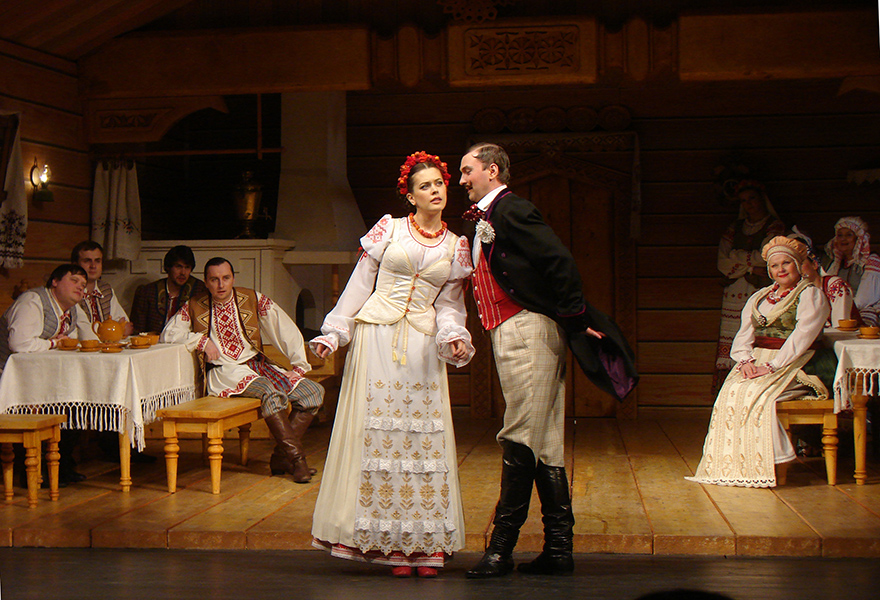 да яе бацькі
да яе хроснай маці
да яе хроснага бацькі
да яе маці
Гэта правільны 
адказ!
Наступны слайд
На жаль, адказ няправільны
Паспрабаваць зноў
Адольф Быкоўскі расказваў, што заплаціў за свайго каня 300 рублёў? Музыкі ж бачылі, што ён заплаціў:
3000 рублёў
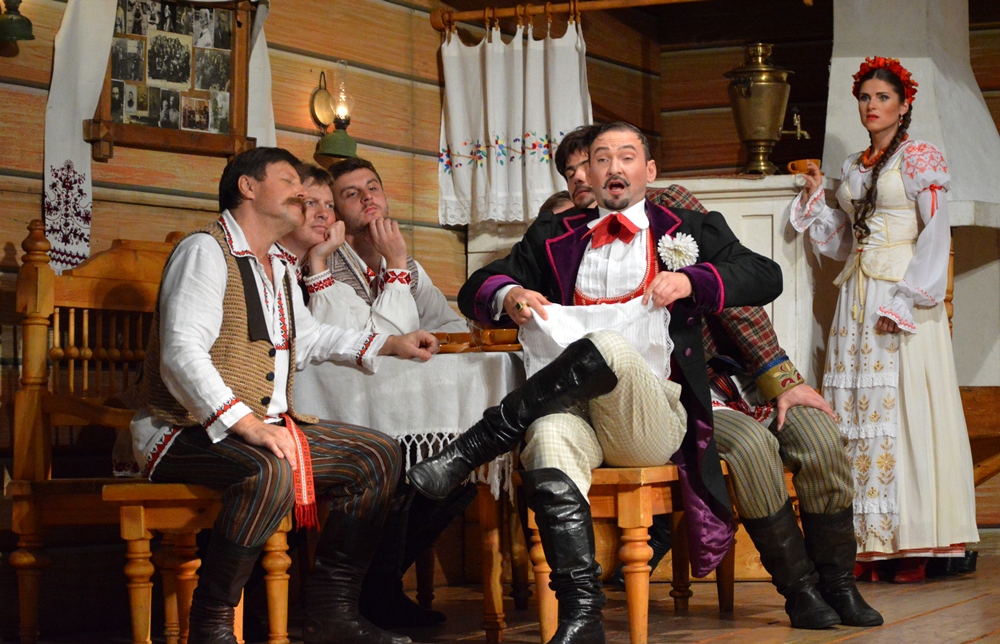 30 рублёў
украў каня
пазычыў у сябра грошы
Гэта правільны 
адказ!
Наступны слайд
На жаль, адказ няправільны
Паспрабаваць зноў
Які танец Адольф Быкоўскі называе мужыцкім?
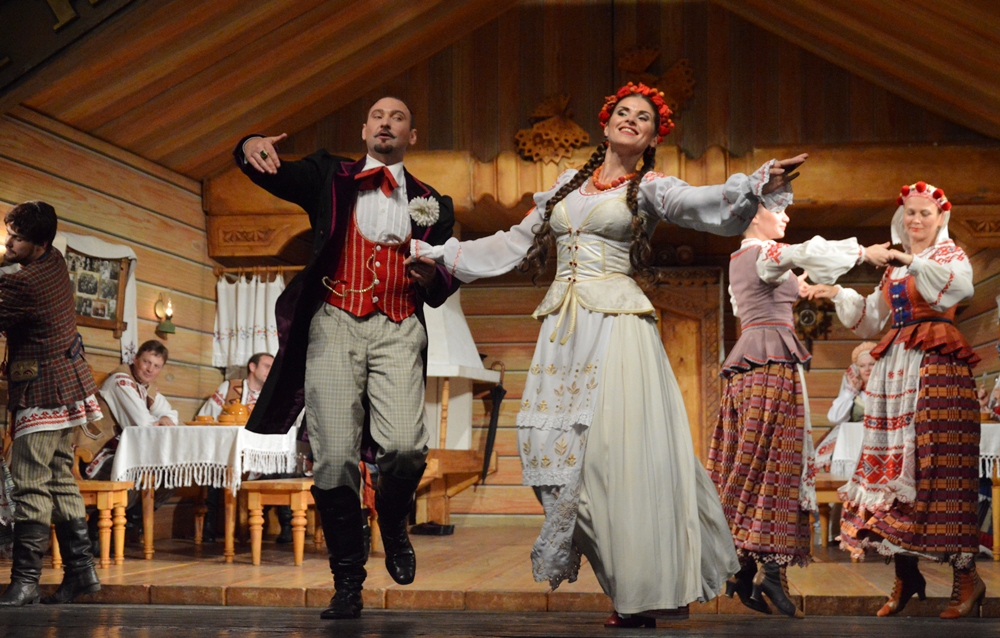 вальс
танга
польку
лявоніху
Гэта правільны 
адказ!
Наступны слайд
На жаль, адказ няправільны
Паспрабаваць зноў
Што Пранцысь Пустарэвіч называе “выкрунтасамі, як у цырку ці ў сумашэдшым доме”?
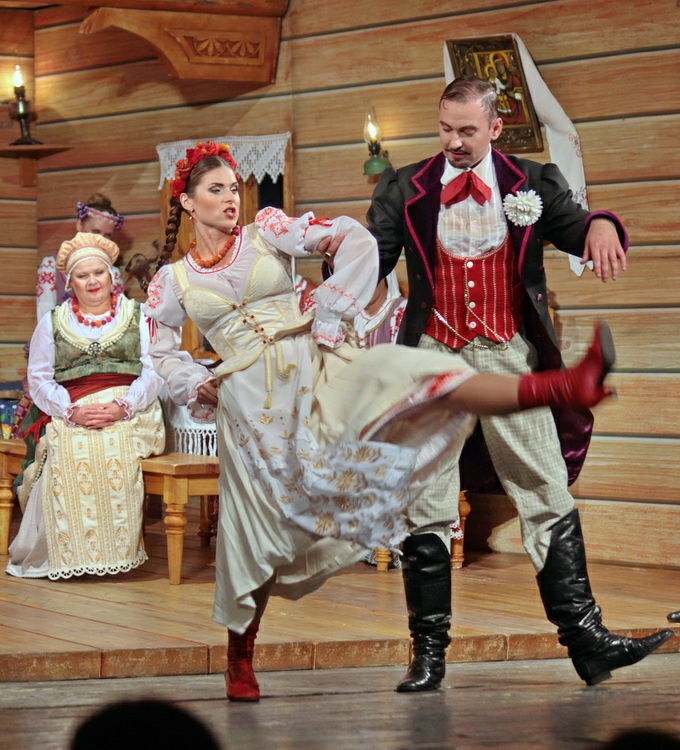 спевы Быкоўскага
развучванне Быкаўскім навамодных танцаў з Паўлінкай
спевы Паўлінкі
стравы на стале
Гэта правільны 
адказ!
Наступны слайд
На жаль, адказ няправільны
Паспрабаваць зноў
Як Быкоўскі называе гульню ў карты ў дурня?
пасьянс
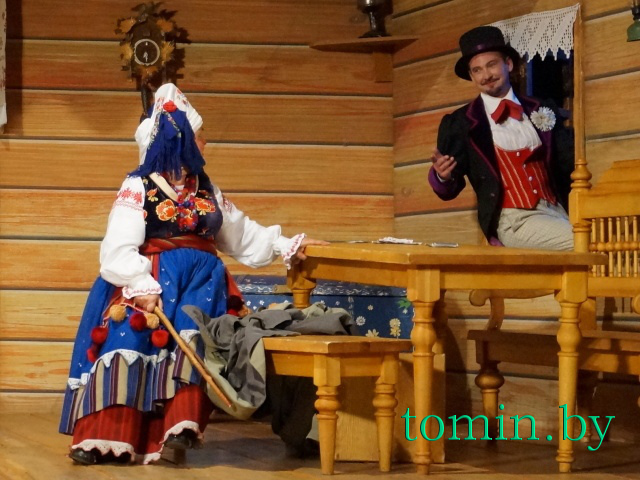 павук
у гаспадара
шчаслівы выпадак
Гэта правільны 
адказ!
Наступны слайд
На жаль, адказ няправільны
Паспрабаваць зноў
Што здарылася з Якімам Сарокам у канцы п’есы?
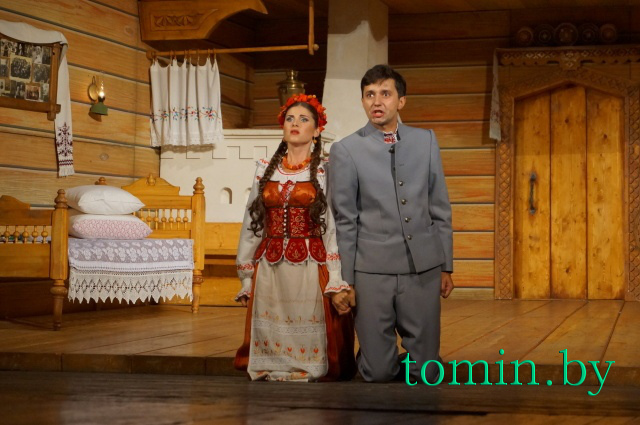 арыштавалі за афішкі
загінуў на дуэлі
ажаніўся з Паўлінкай
збег адзін
На жаль, адказ няправільны
Паспрабаваць зноў
Малайчына!
Адказаў на ўсе пытанні!

З творчасцю Янкі Купалы можна больш падрабязна азнаёміцца на экскурсіі “Славутыя імёны Бацькаўшчыны”